IGOR ANSOFF MARKETS OPTIONS MATRIX
IGOR ANSOFF MARKET OPTIONS MATRIX
IGOR ANSOFF MARKETS OPTIONS MATRIX
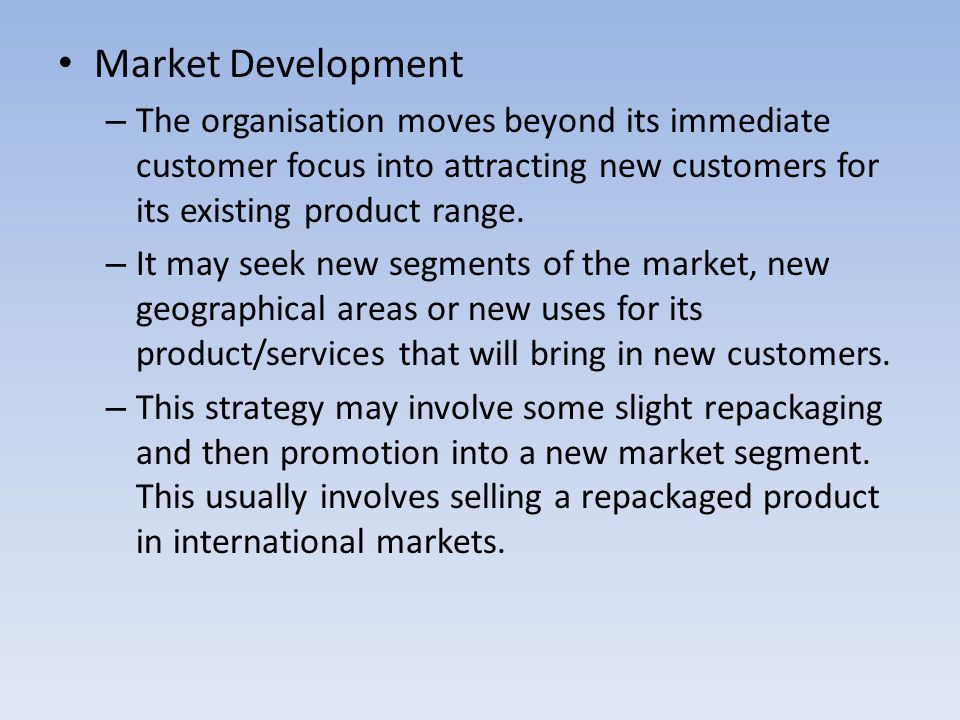 FOUR TYPES of DIVERSIFICATION
Concentric diversification:
Horizontal Diversification:
Vertical Diversification:
Conglomerate Diversification:
FOUR TYPES of DIVERSIFICATION
Concentric diversification: Refers to the development of new products and services that are similar to the ones you already sell. For example, an orange juice brand releases a new “smooth” orange juice drink alongside it’s juice products. 
Guinness  released Guinness Smooth
FOUR TYPES of DIVERSIFICATION
Horizontal Diversification: Refers to the development of new products that are somewhat related to your original lines. For example, while your original product was plant pots, you are now selling seeds for many varieties of herbs and flowers.
FOUR TYPES of DIVERSIFICATION
Vertical Diversification: a firm expands either in the forward or backward direction. Basically, under this diversification, a firm tries to make its presence in the supply chain, either by taking over a supplier or the customer, or both.
THREE DIVERSIFICATION STRATEGIES
Conglomerate Diversification: Refers to the development of new products that are unrelated to your original lines. For example, your t-shirt company has now decided to start stocking apple products (electronics). 
Conglomerate diversification is a much riskier strategy than both concentric diversification and horizontal diversification. This is because it requires more outlay in terms of product development and advertising. Plus, due to the goal of penetrating a new industry- this diversification strategy has more likelihood of failure.